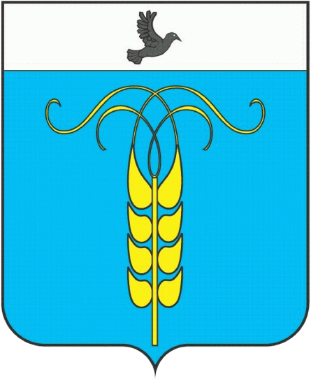 Расходы
бюджета Грачевского муниципального округа 
Ставропольского края
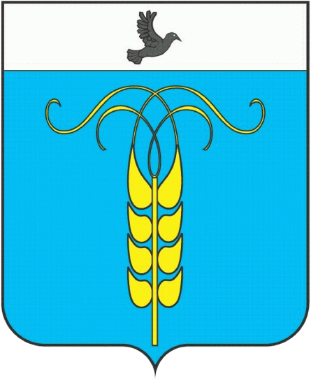 Динамика расходов местного бюджета на 2022-2026 годы (тыс. рублей)
Годовые плановые назначения по расходам бюджета Грачевского муниципального округа Ставропольского края на 2024 год утверждены в сумме 1 454 833,96 тыс. рублей, что на 139 101,30 тыс. рублей или на 8,7 % меньше первоначального плана расходов на 2023 год (1 593 935,26 тыс. рублей).  На 2024 год расходы запланированы в сумме 1 422 559,88 тыс. рублей. На 2025 год в сумме 1 189 766,33 тыс. рублей.
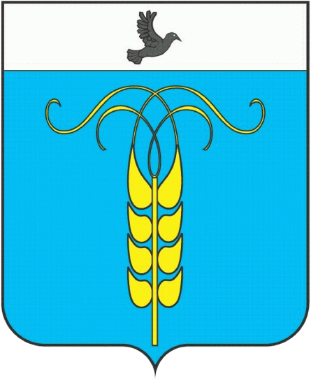 Функциональная структура расходов местного бюджета, тыс. рублей
Существенной расходной статьей традиционно остаются расходы на отрасли социальной сферы: социальная политика, культура, образование, физическая культура и спорт. В 2024 году на финансирование социального блока приходится 74 % всех расходов бюджета Грачевского муниципального округа, в 2025 году 75 %, в 2026 году 77 %.
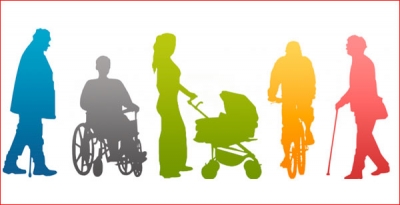 2024 год
2025 год
2026 год
Расходы в рамках муниципальных программ и непрограммных 
направлений деятельности, тыс. рублей
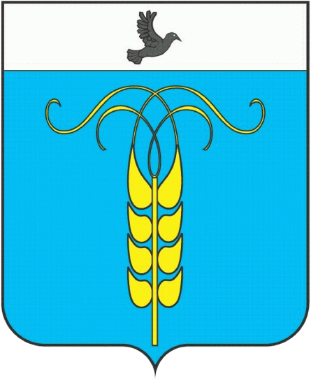 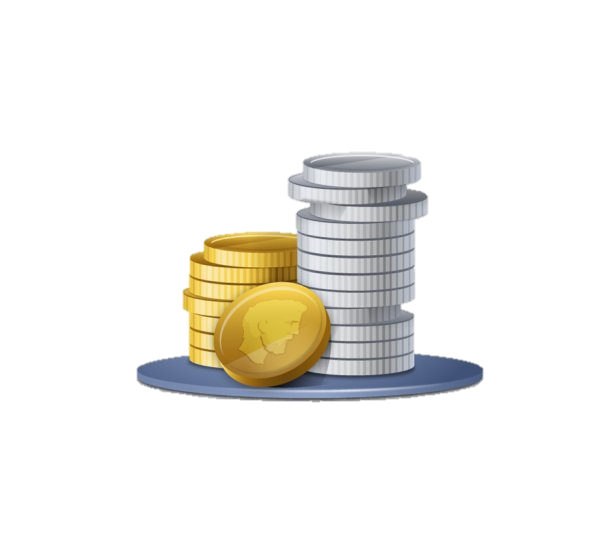 Основная часть расходов бюджета Грачевского муниципального округа Ставропольского края запланирована в рамках реализации муниципальных программ Грачевского муниципального округа Ставропольского края. Доля программных 8расходов в 2024 году составляет 89,9 %, в 2025 году 88,2 %, в 2026 году 85,1 %.
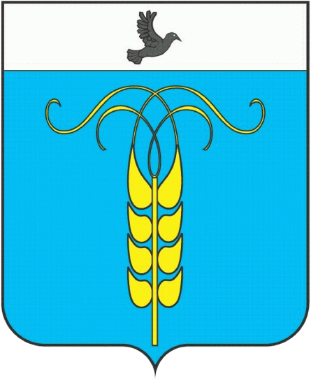 Расходы в рамках муниципальных программ, тыс. рублей
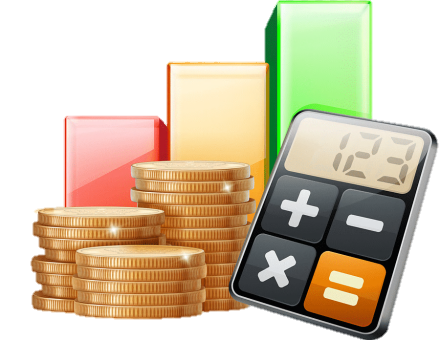 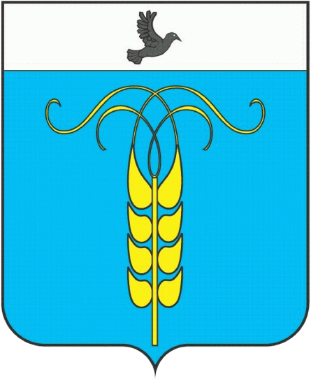 Расходы в рамках муниципальных программ, тыс. рублей
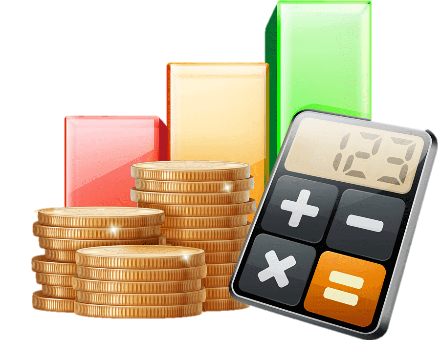 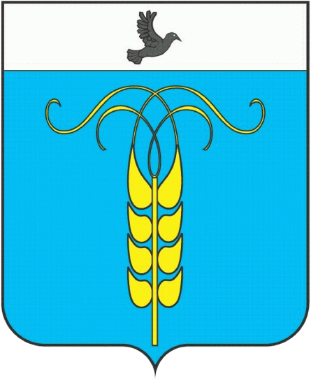 Расходы на реализацию инициативных проектов                      в 2024 году
На реализацию инициативных проектов в 2024 году запланировано 7,7 млн. рублей, в том числе 1,8 млн. рублей за счет средств бюджета Грачевского муниципального округа Ставропольского края и порядка           1 млн. рублей за счет средств от физических лиц, индивидуальных предпринимателей и организаций. В рамках данных расходов планируется реализовать 3 инициативных проекта:
Благоустройство парка возле Памятника пограничникам в селе Бешпагир;
Устройство детской площадки в районе улицы Красная 119 в селе Старомарьевка;
Приобретение трактора МТЗ (Беларус) 82.1 в селе Спицевка.
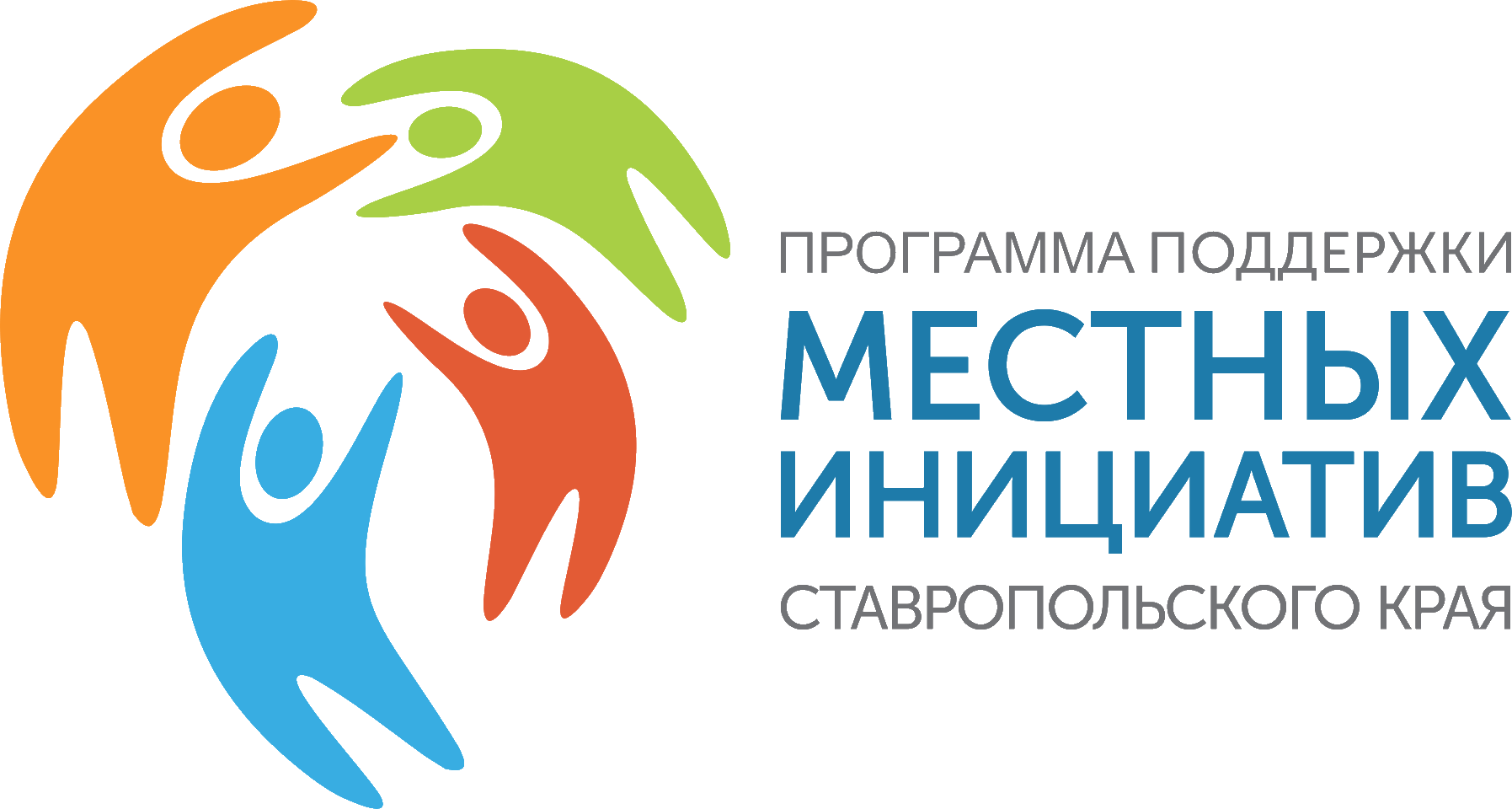 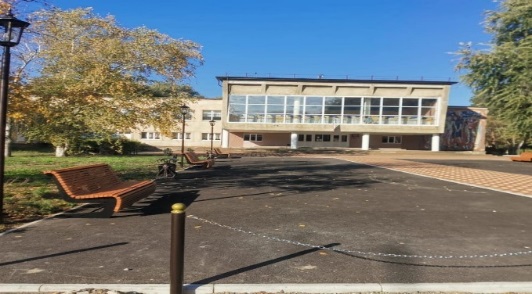 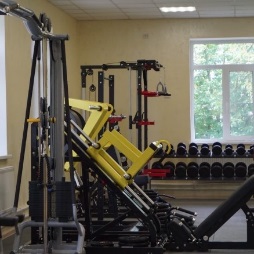 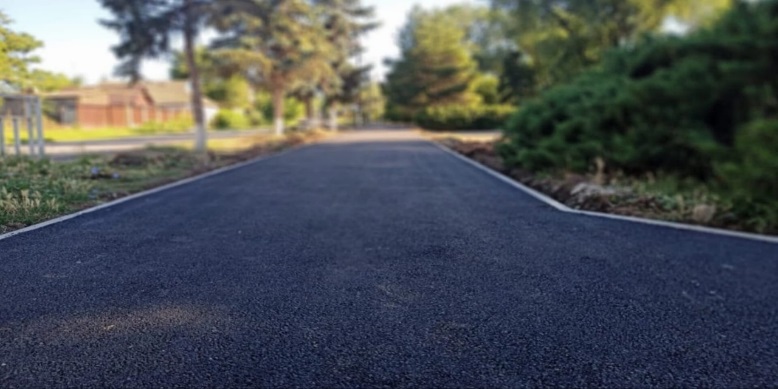 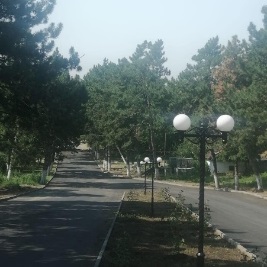 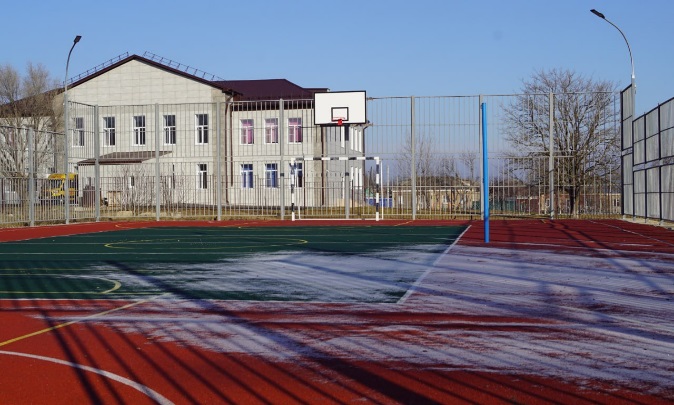 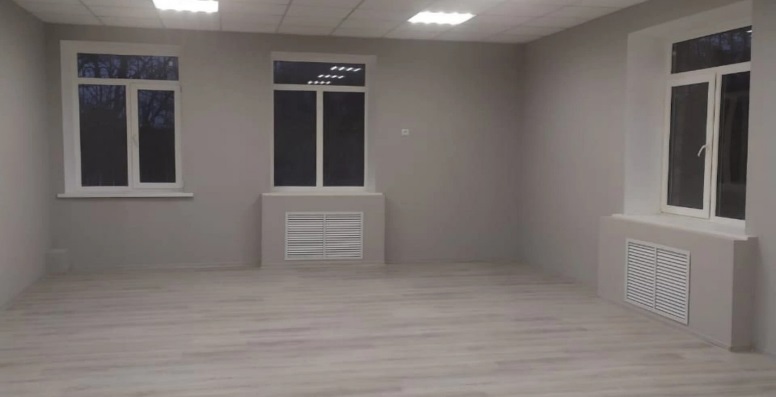 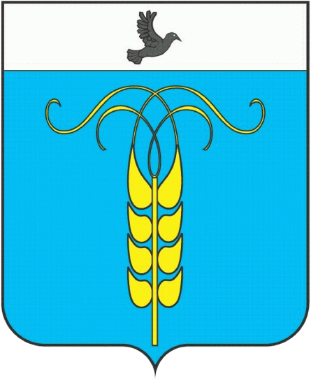 Софинансирование проведения информационно-пропагандистских мероприятий, направленных на профилактику идеологии терроризма в 2024 году, тыс. рублей.
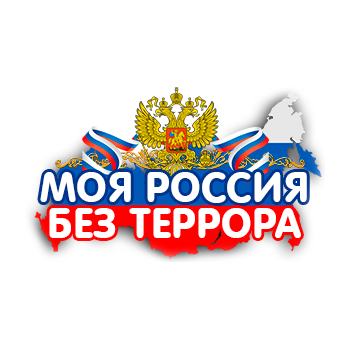 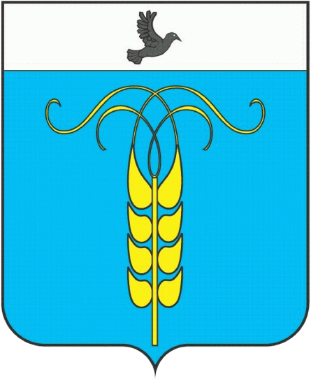 Софинансирование деятельности центров образования цифрового и гуманитарного профилей в 2024 году, тыс. рублей.
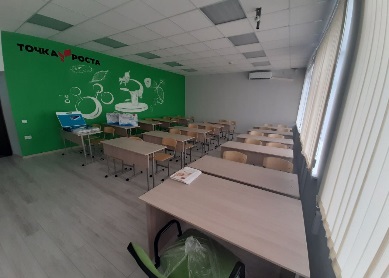 Бюджетом Грачевского муниципального округа Ставропольского края на 2024 год запланированы расходы на содержание центров образования цифрового и гуманитарного профилей «Точка роста» в размере  20,5 млн. рублей, в том числе          1 млн. рублей за счет средств местного бюджета.
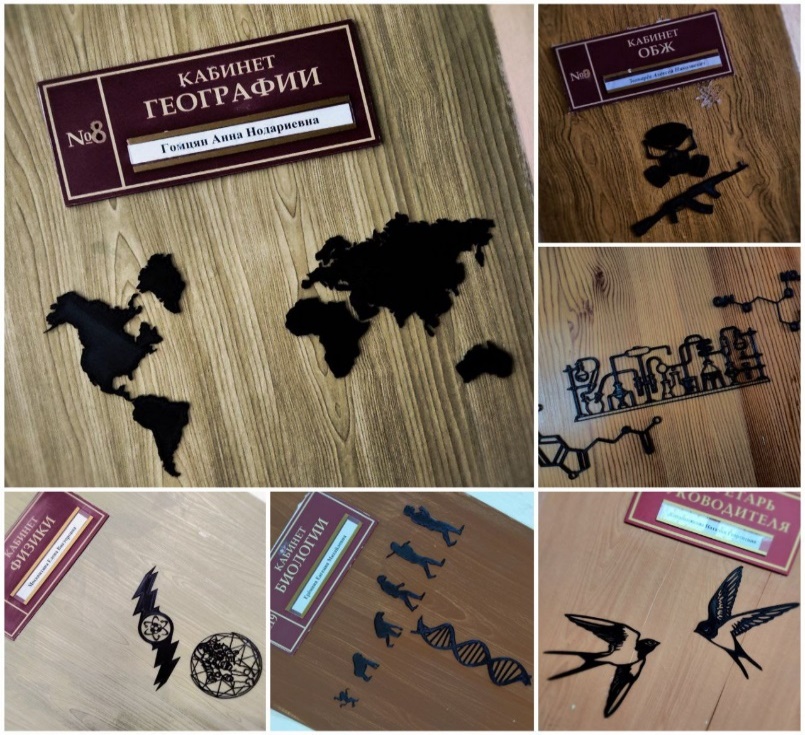 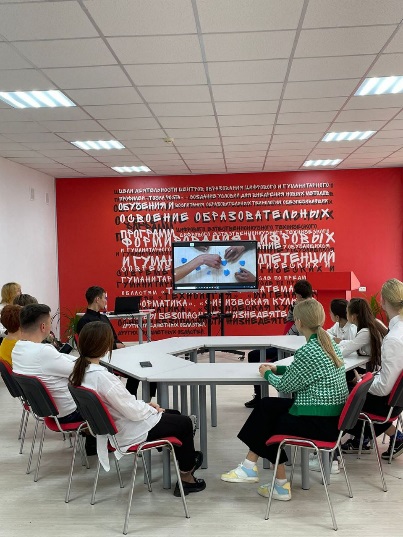 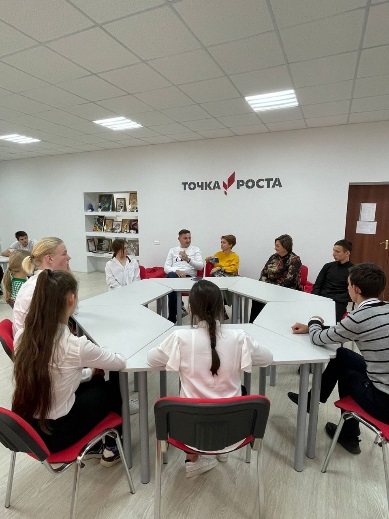 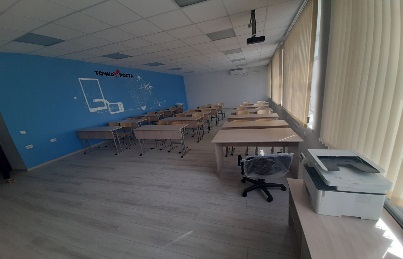 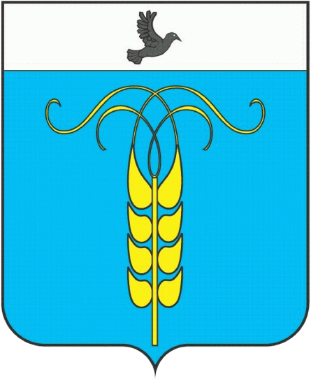 Софинансирование обеспечения бесплатным горячим питанием обучающихся в 2024 году, тыс. руб.
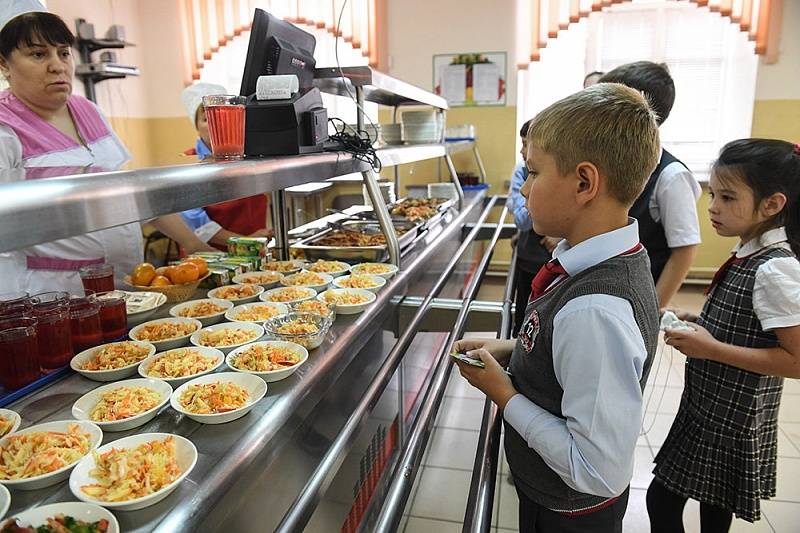 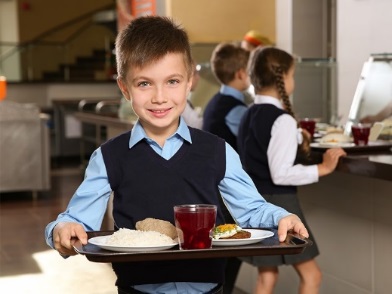 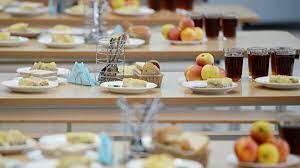 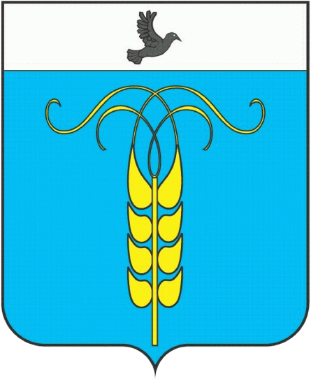 Софинансирование мероприятий по комплектованию книжных фондов библиотек в 2024 году, тыс. руб.
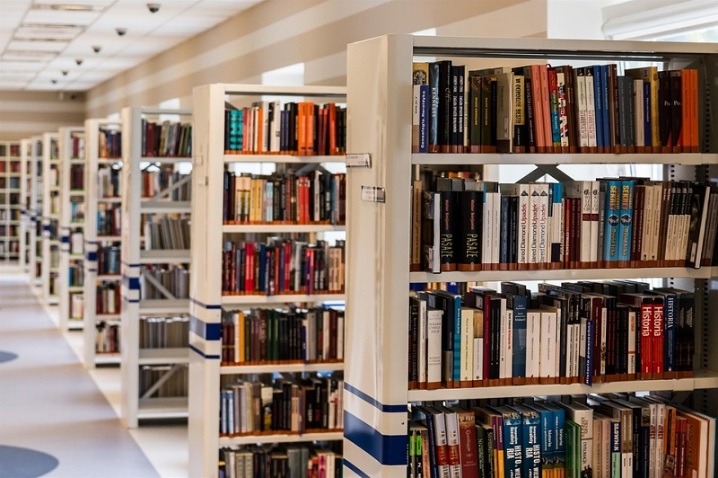 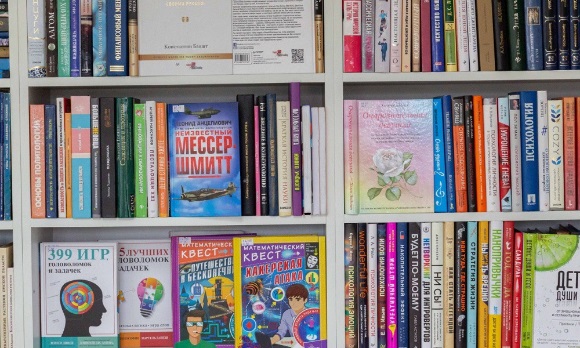 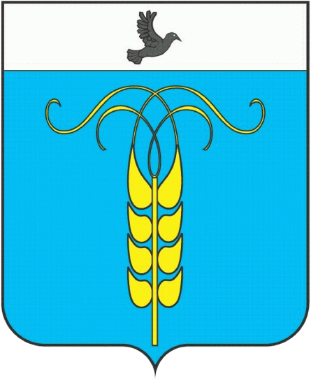 Софинансирование мероприятий по капитальному ремонту и ремонту автомобильных дорог общего пользования в 2024 году, тыс. руб.
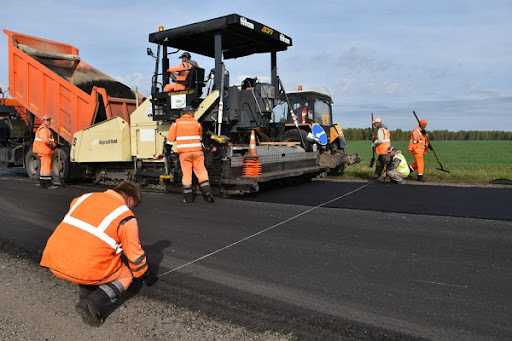 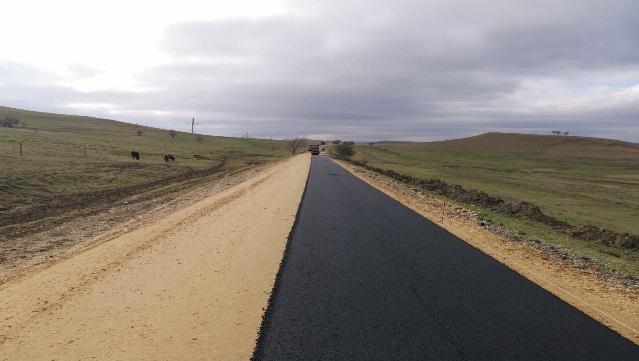 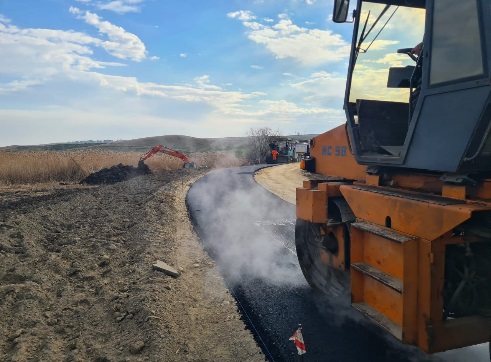 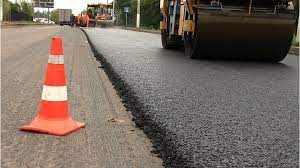 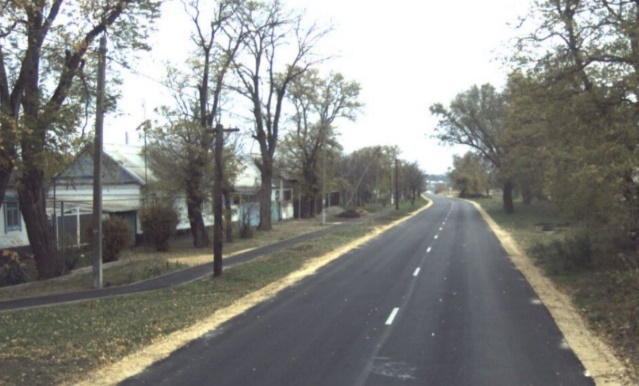 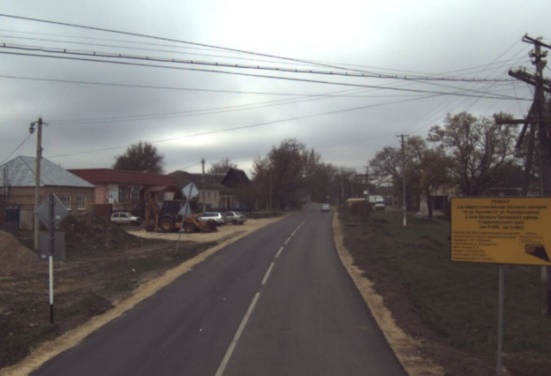 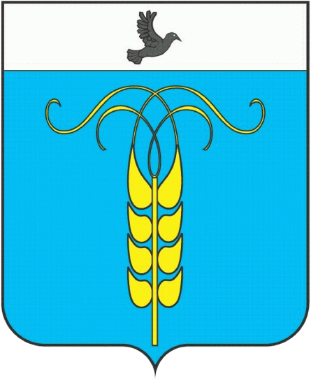 Софинансирование расходов на обеспечение жильем молодых семей в 2024 году, тыс. руб.
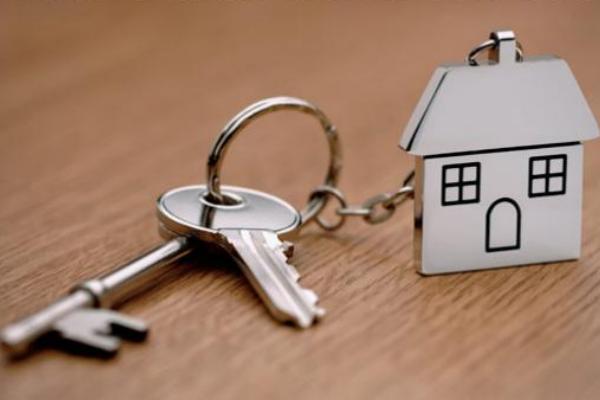 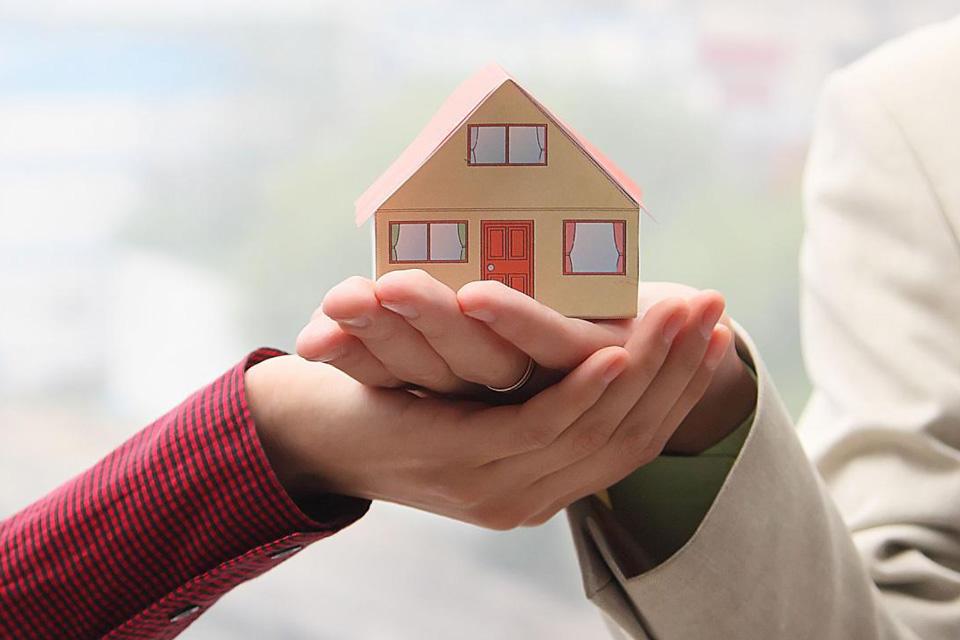 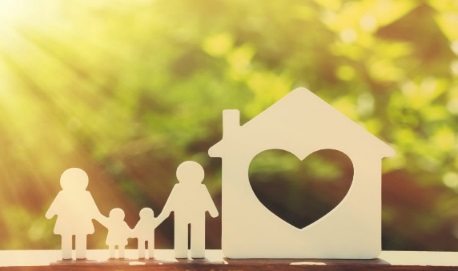 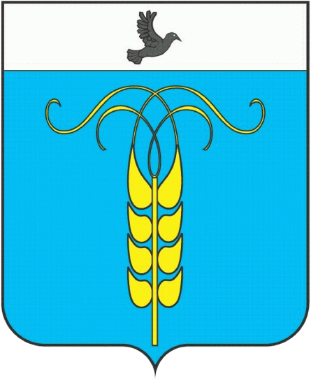 Расходы на модернизацию школьных систем образования                    в 2024 году, тыс. руб.
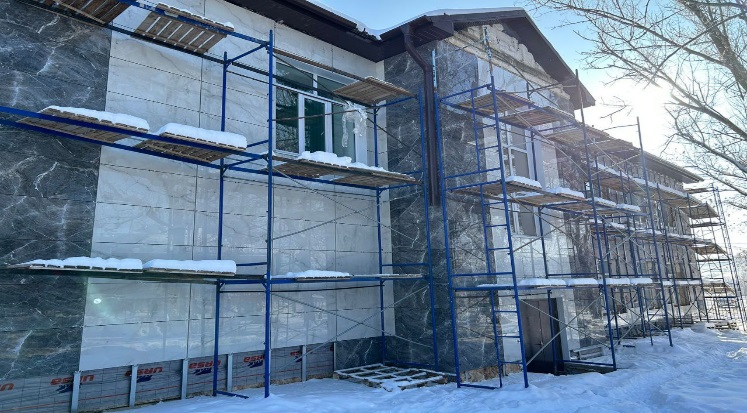 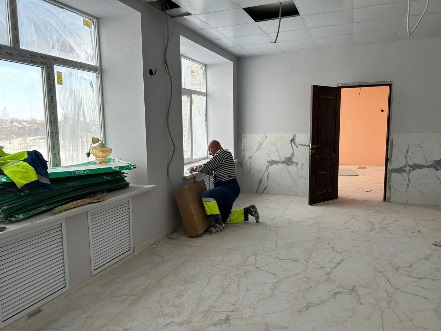 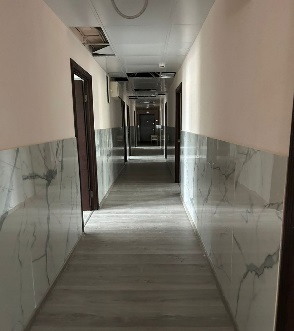 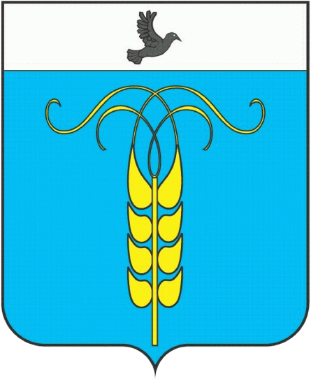 Софинансирование мероприятий по формированию современной городской среды в 2024 году, тыс. руб.
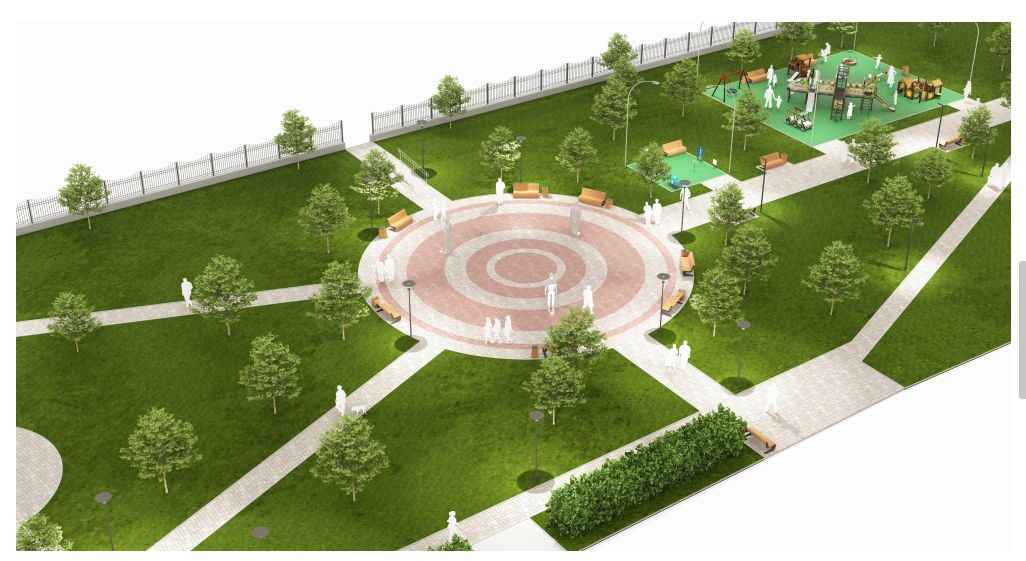 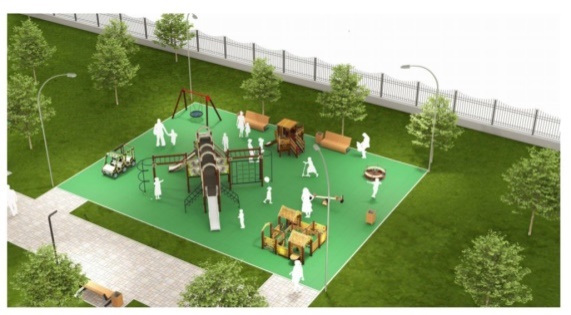 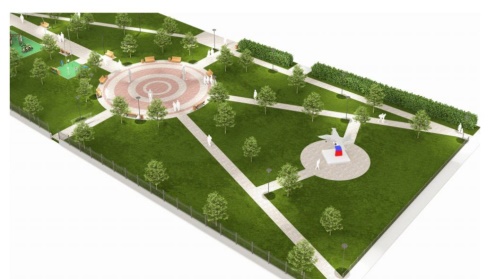 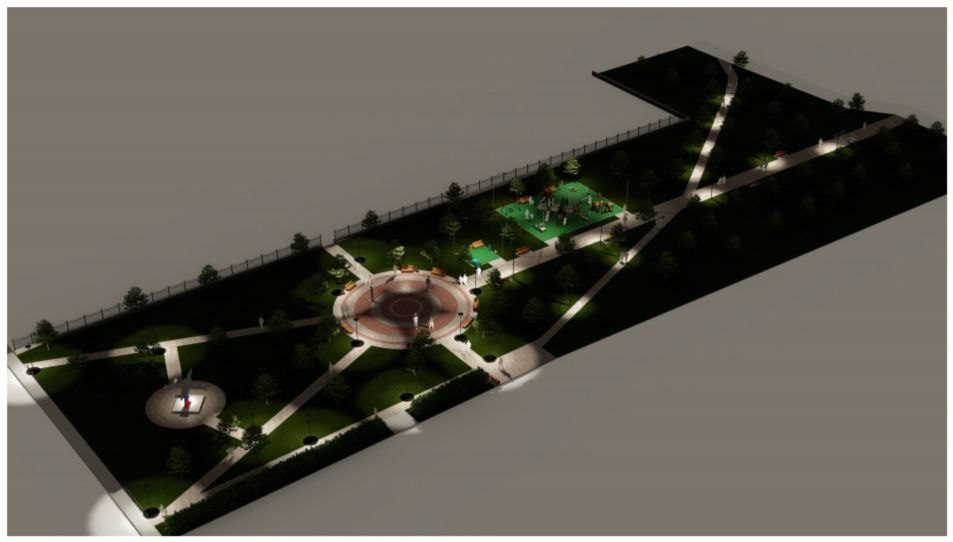 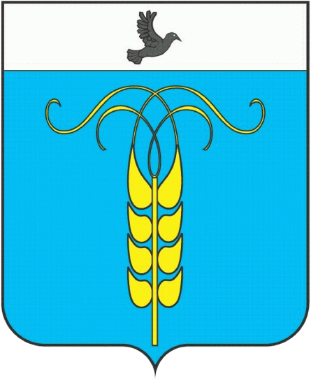 Софинансирование мероприятий по капитальному ремонту зданий и сооружений муниципальных образовательных организаций                               в 2024 году, тыс. руб.
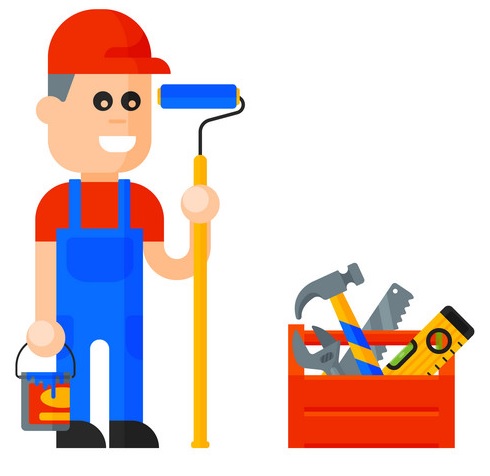